Figure 4. Localization of lesions related to false alarms. The comparison measurement was the incidence of errors in ...
Cereb Cortex, Volume 17, Issue 4, April 2007, Pages 826–838, https://doi.org/10.1093/cercor/bhk031
The content of this slide may be subject to copyright: please see the slide notes for details.
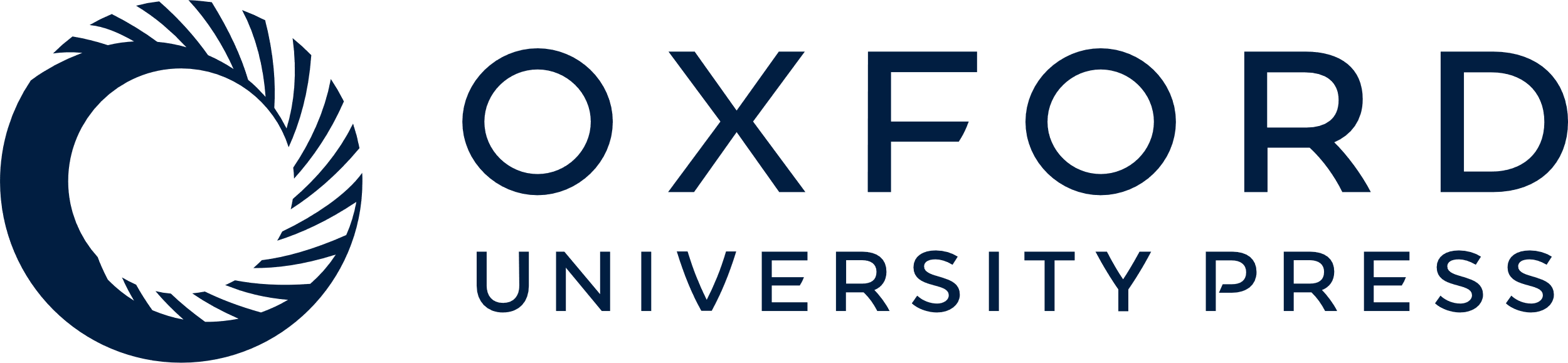 [Speaker Notes: Figure 4. Localization of lesions related to false alarms. The comparison measurement was the incidence of errors in the improbable nogo blocks.


Unless provided in the caption above, the following copyright applies to the content of this slide: © 2006 The AuthorsThis is an Open Access article distributed under the terms of the Creative Commons Attribution Non-Commercial License (http://creativecommons.org/licenses/by-nc/2.0/uk/) which permits unrestricted non-commercial use, distribution, and reproduction in any medium, provided the original work is properly cited.]